Metals Outline
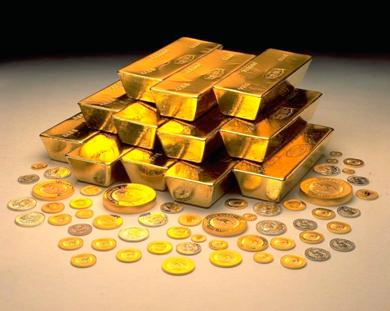 I.  General Characteristics
A.  Most metals are silver or gray
B.  Most metals have high melting points (except gold and silver)
C.  Hard, shiny solids at room temp.
D.  Good conductors of heat and electricity
E.  Reflect light (luster)
General Characteristics
F.  Malleable (hammered or rolled into sheets)
G.  Ductile (drawn into wires)
H.  1-3 electrons in their outer energy levels
I.  Gives up electrons easily
General Characteristics
AND……………………..Write this down!!……….
MOST ARE SOLID AT ROOM TEMP.
ABOUT 80% OF KNOWN ELEMENTS ARE METALS
II.  Alkali Metals
A.  Found in Group 1
B.  General characteristics
1.  Soft, low densities, melt at low temps.
2.  Highly reactive - combine easily with other elements
3.  1 electron in its outer energy level
4.  Found in nature only in the form of compounds  ex:  Nacl
II.  Alkali Metals
5.  Some uses:
a.  Need potassium and sodium to stay healthy 
b.  Use lithium compounds to treat bipolar disorder
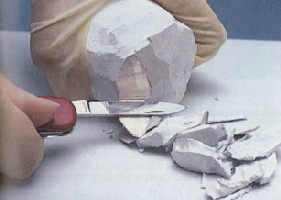 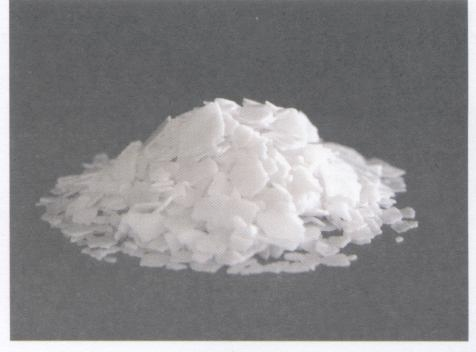 Sodium
Potassium
III.  Alkaline Earth Metals
A.  Found in Group 2
B.  General Characteristics
1.  So reactive that they are not found freely in nature
2.  2 electrons in outer energy level
3.  Shiny, malleable, ductile
III. Alkaline Earth Metals
4.  Uses for Magnesium:
a.  Used in fireworks to produce bright white color
baseball and softball bats
5.  Uses for Calcium:
a.  Calcium carbonate is in your bones to make them strong
b.  Marble and limestone
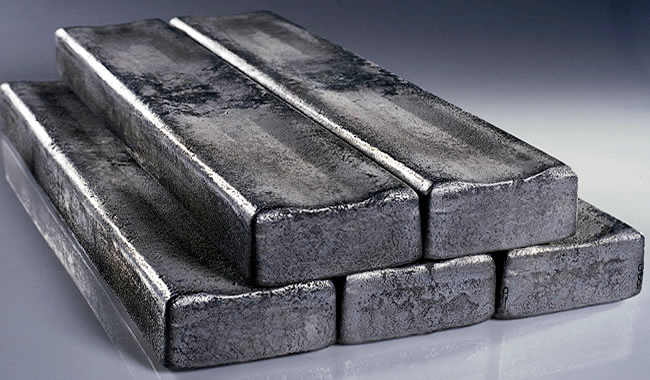 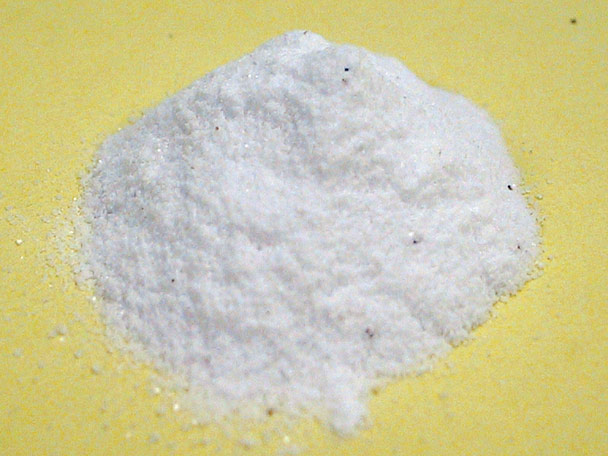 Magnesium
Calcium Carbonate
IV.  Transition Metals
A.  Found in Groups 3 to 12
B.  General characteristics
1.  1 or 2 electrons in outer energy level
2.  Less active than those in groups 1 & 2
3.  Shiny
4.  High melting points
5.  Good conductors of heat and electricity
6.  Found in ores (minerals w/ metal compounds)
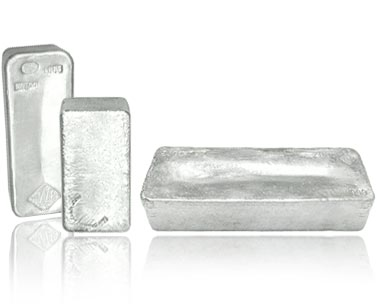 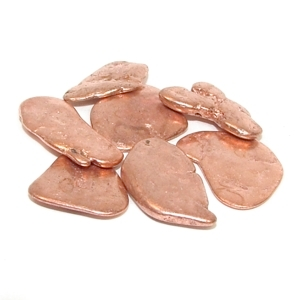 Silver
Copper
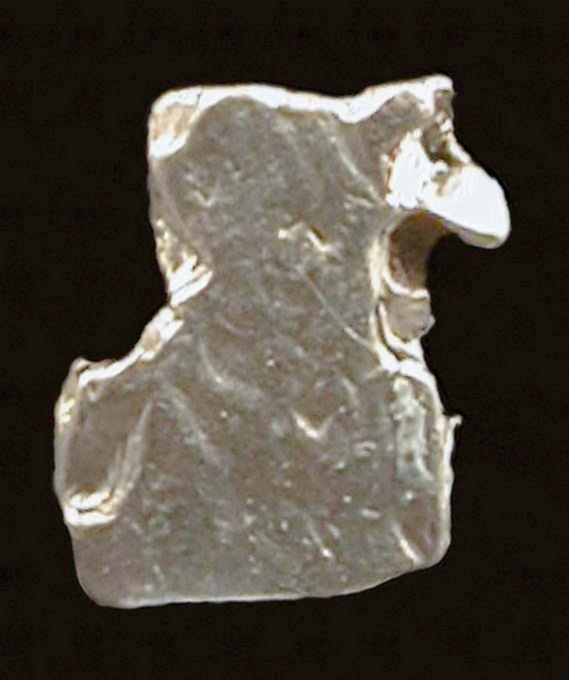 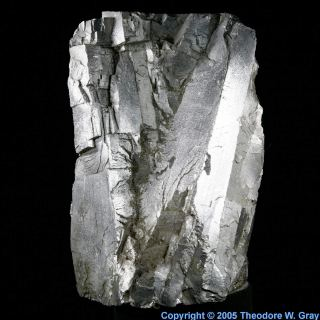 Platinum
Iron
V.  Inner Transition Metals
A.  Found in 2 separate rows on the bottom
B.  Characteristics of Lathanides (1st row)
1.  Elements with atomic #’s 58-71
2.  Used for?? Colors on your T.V., film industry
V.  Inner Transition Metals
C.  Characteristics of Actinides (2nd row)
1.  Elements with atomic #’s of 90-103
2.  All actinides are radioactive and unstable.
3.  Two uses??  Weapons, camera lenses